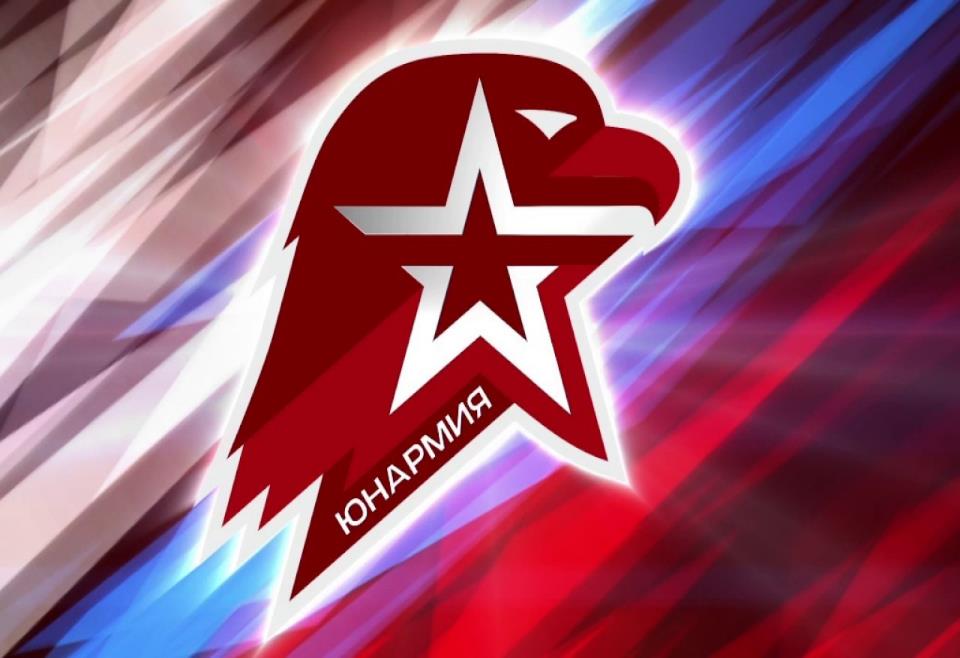 Отчет о проделанной работе за 2018-2019 гг
Муниципальное казенное основное общеобразовательное учреждение «Дворцовская основная общеобразовательная школа»
«Новое поколение»
Юнармейский отряд «Новое поколение»
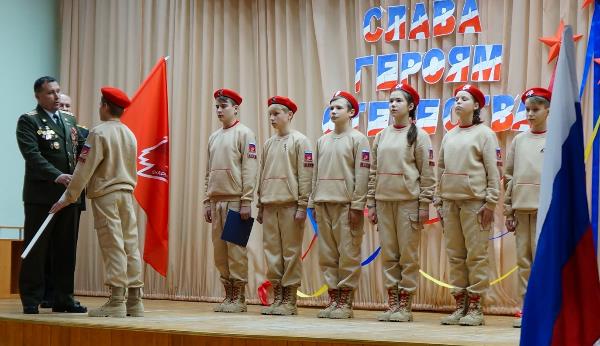 с. Дворцы, Дзержинский район, Калужская область
Руководитель юнармейского отряда Коваль Светлана Валерьевна
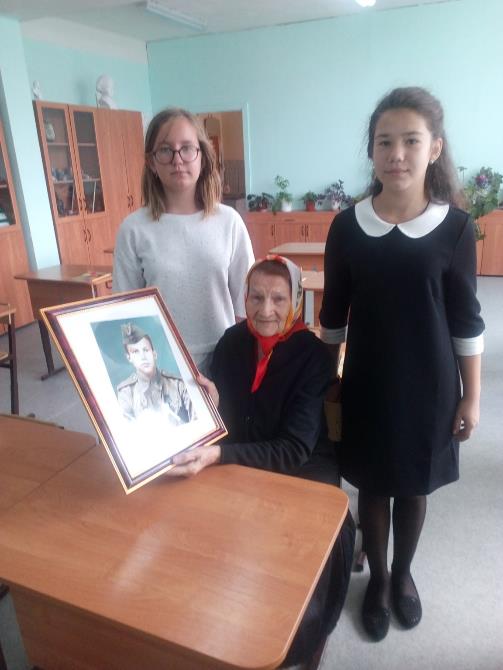 Встреча юнармейцев Башкировой Ани и Епищевой Дарьи с сестрой Василия Токарева, погибшего в годы
 Великой Отечественной
 войны Ёлкиной Анной Ивановной. Дар школьному музею материалов о нем.
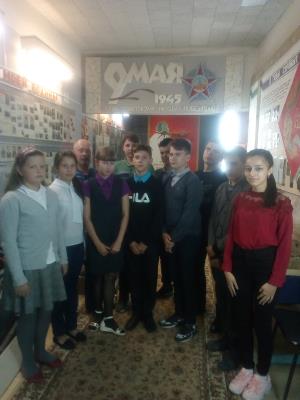 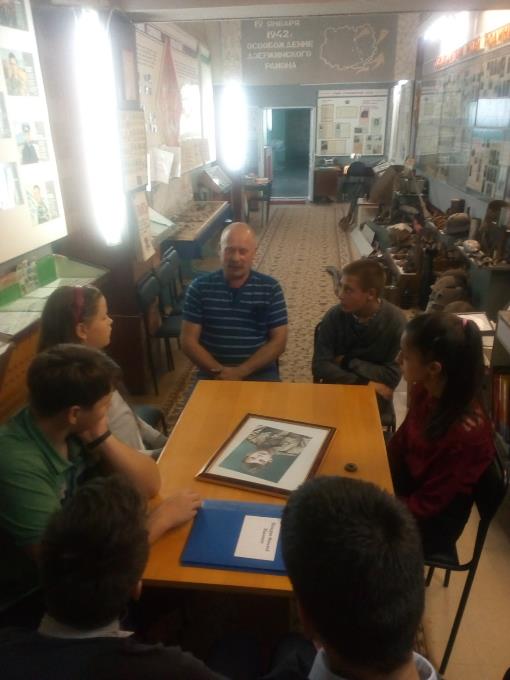 Встреча юнармейцев и активистов школьного музея Боевой славы с  Анистратовым Игорем Анатольевичем, участником поисковых работ. Дар школьному музею найденных на местах боев  предметов.
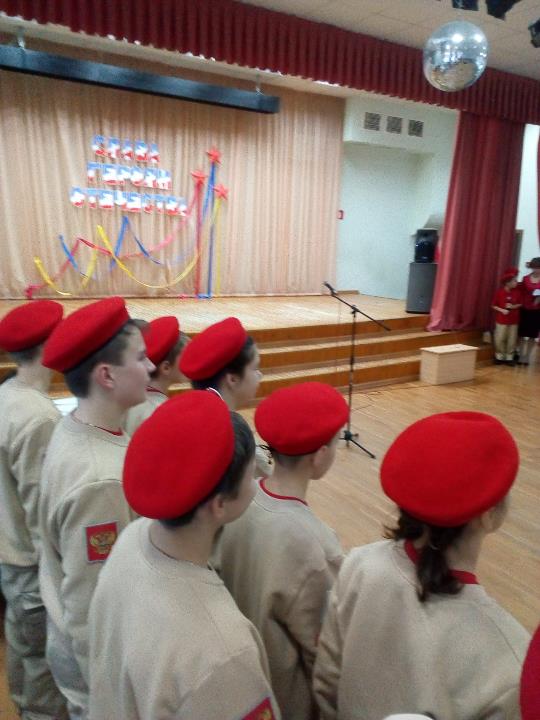 Посвящение в юнармейцы. 
День защитников Отечества
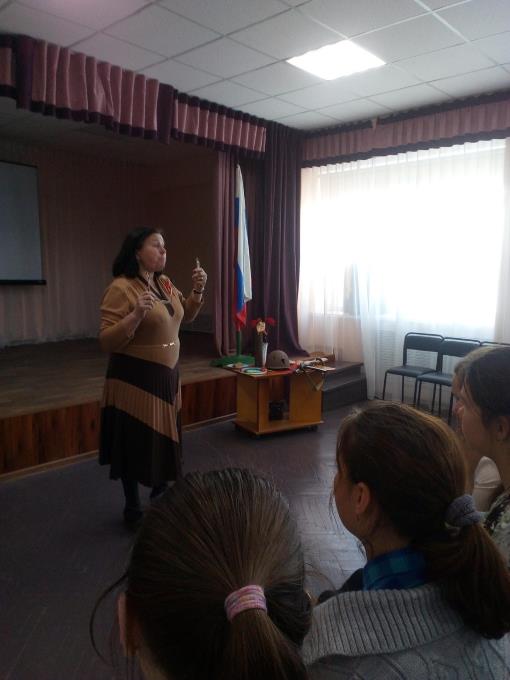 Кинолекторий, посвященный 
Дню освобождения Калужской
 области от немецко-фашистских
захватчиков. Герасимова Е.К.
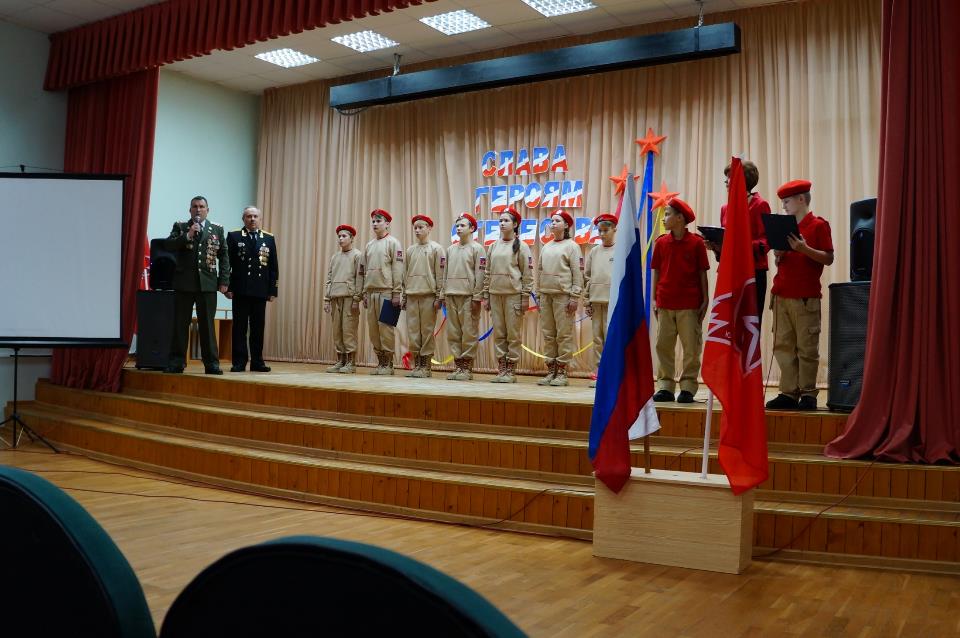 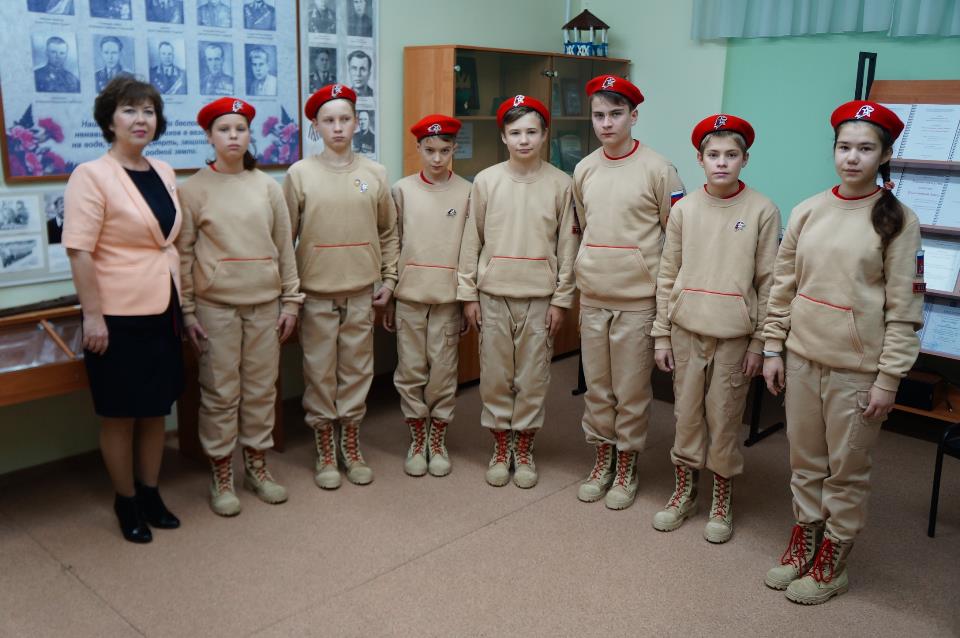 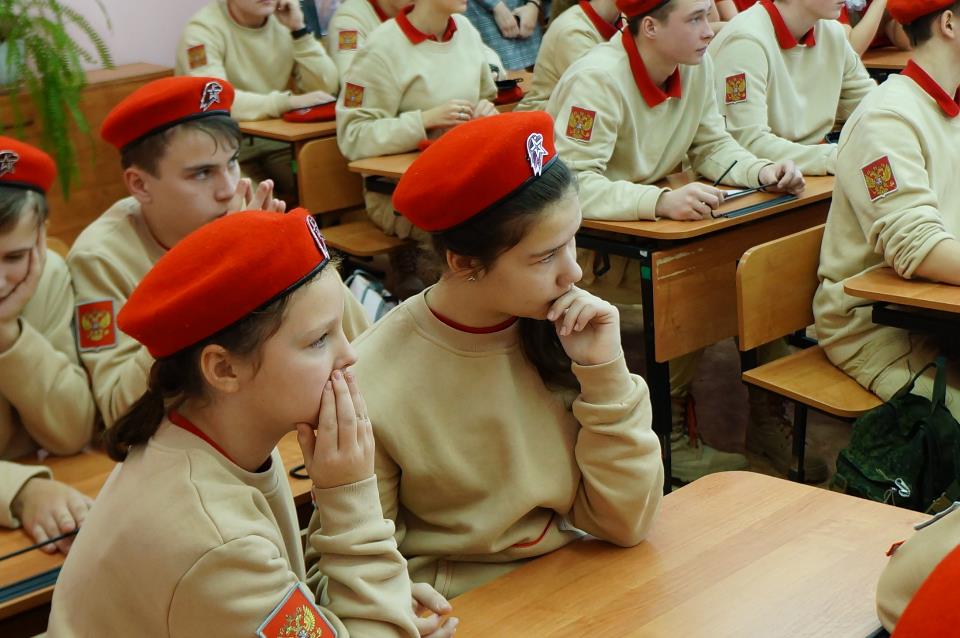 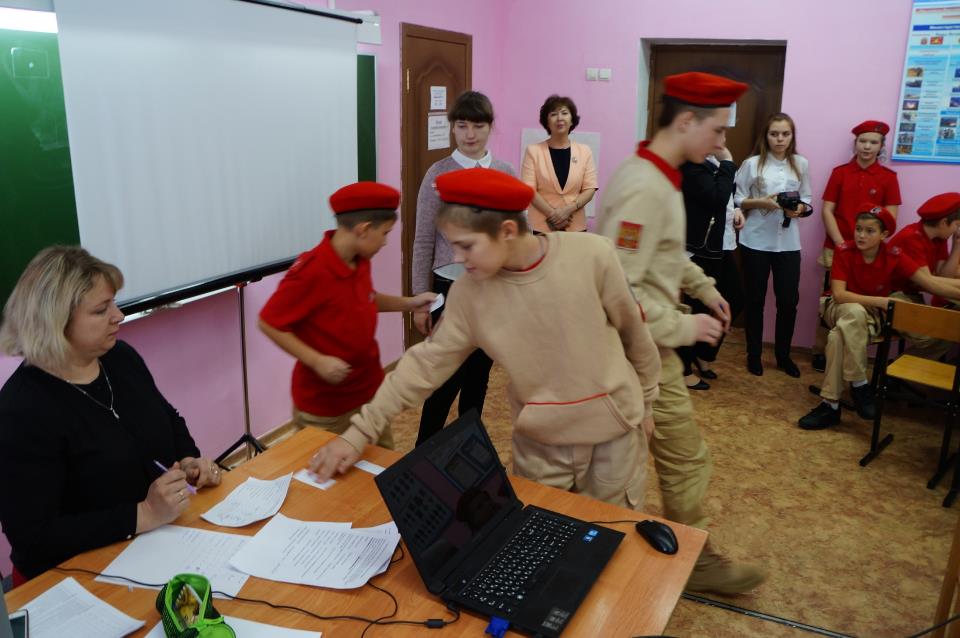 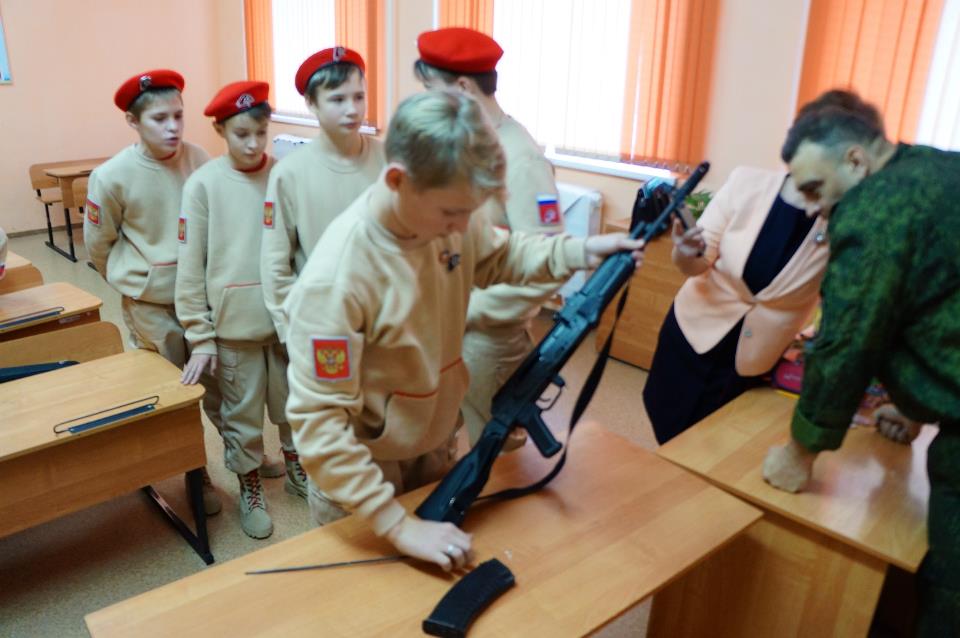 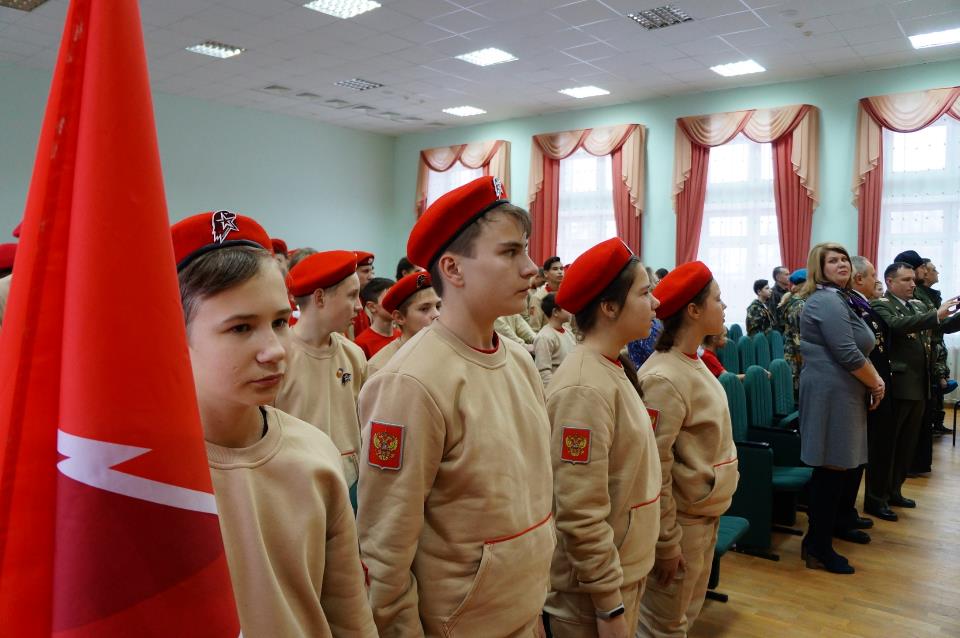 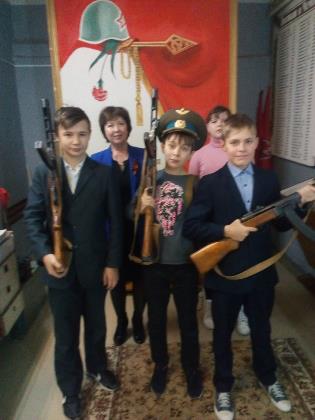 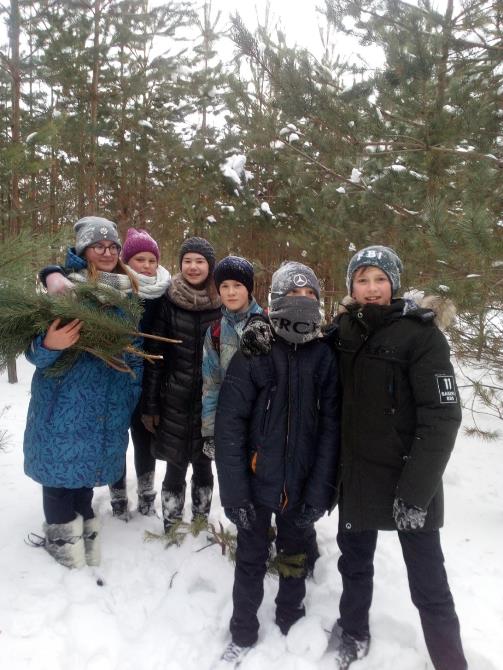 В школьном музее.
Подготовка гирлянды 
на возложение к Дню 
освобождения района
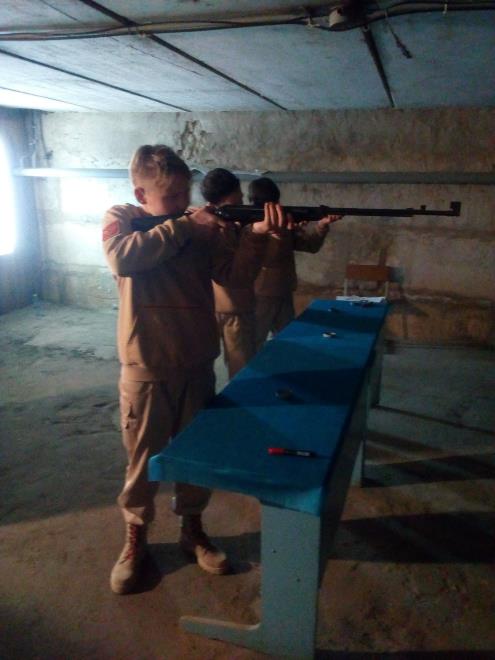 Областные соревнования 
по стрельбе: Копейкин Д, 
Конюхов Д., Деминский Е.
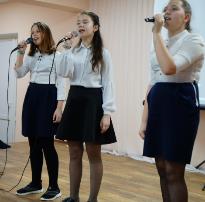 Рыцарский турнир,
 посвященный 
Дню защитников
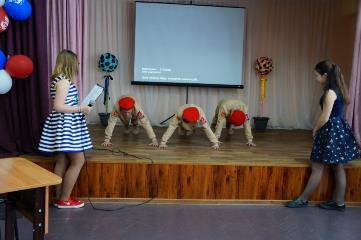 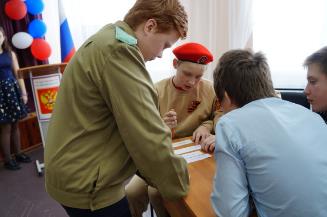 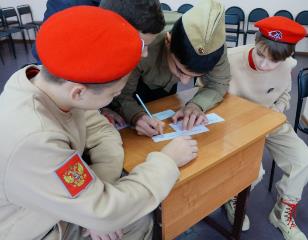 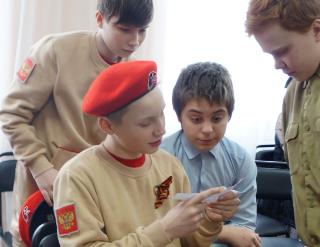 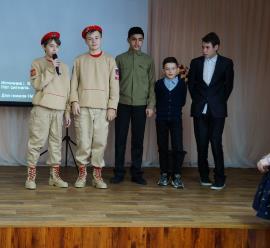 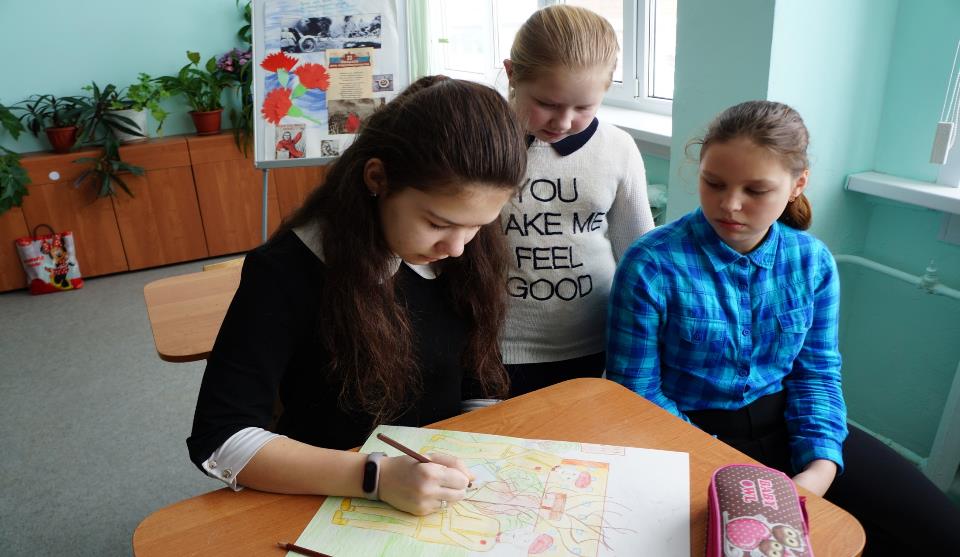 Конкурс рисунков «Наша армия» юнармеец Епищева Д.
Юнармейский отряд «Новое поколение»
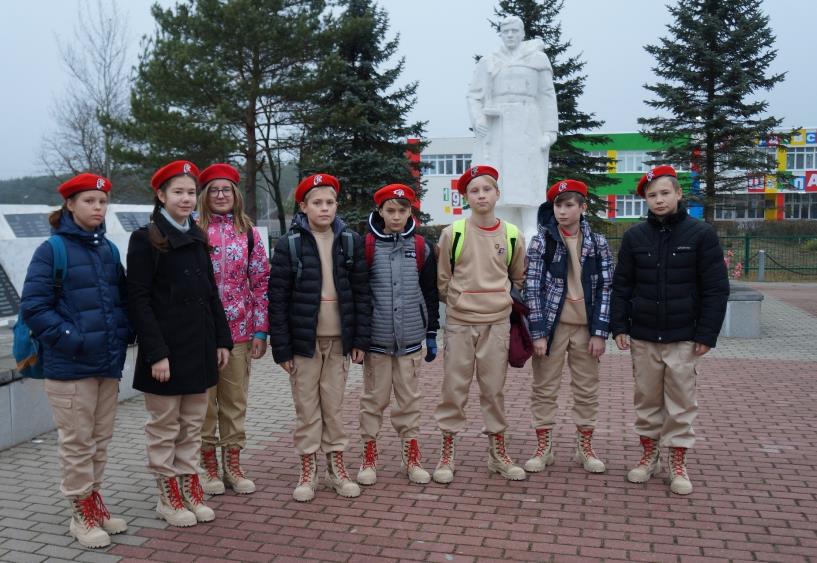 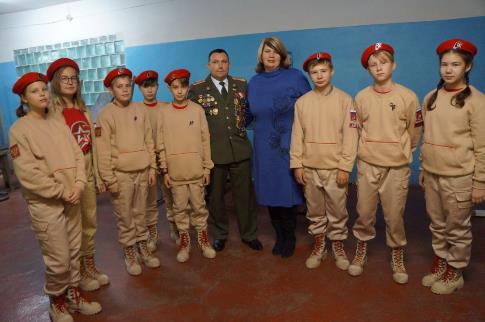 Соревнования 
по мини-футболу
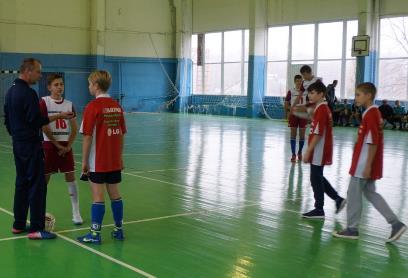 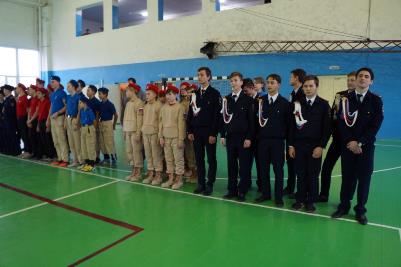 Встреча губернатора Калужской области Артамонова А.Д.
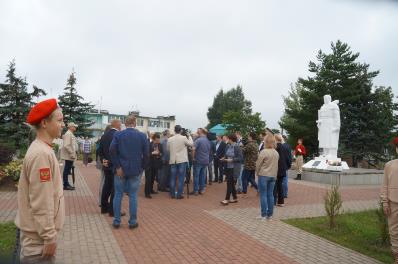 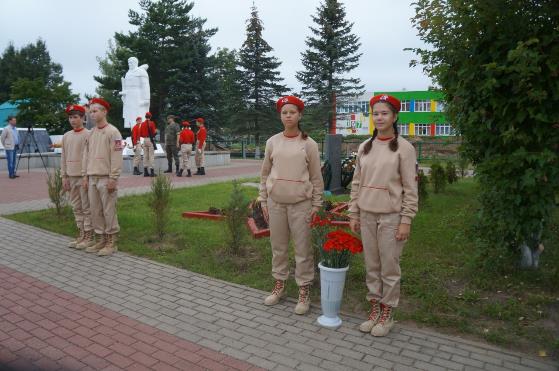 Участие в акции «Бессмертный полк» и митинге ко Дню Победы.
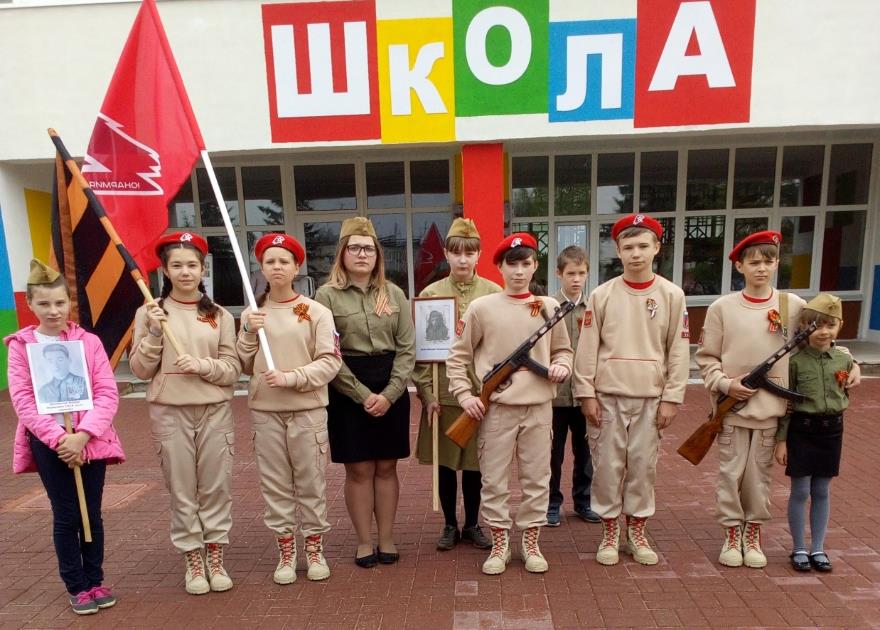